ROOTS Program
August 23, 2018
Your Organization’s Name
Your Organization’s Name & Logo
Who We Are and Social Needs Nuts & Bolts
Location:
EHR Used:
Social Needs Focus:
Population Focus: 
Screening Tool Used (if any):  
Partnerships (if any):
CENTER FOR CARE INNOVATIONS     |     2
Project Recap
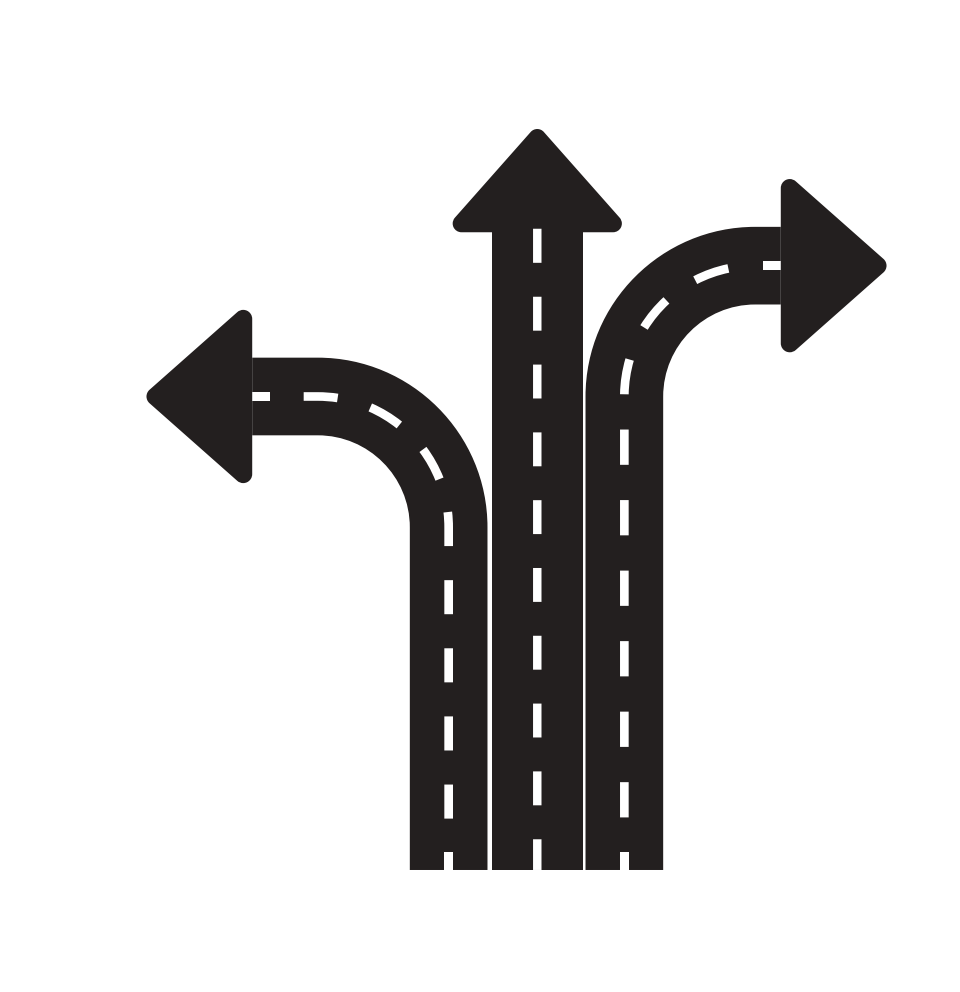 Where did you start with your ROOTS project, and where are you now?
September 2017 
:
August 2018
:
Original Project Goal:
Project Update:
CENTER FOR CARE INNOVATIONS     |     3
Project Roadblocks, Challenges, & A-ha’s
What roadblocks or challenges forced you to change direction? How did you overcome those challenges? What “a-ha” or moments of success did you have, and why?
Roadblocks & Overcoming Challenges
A-ha’s & Successes
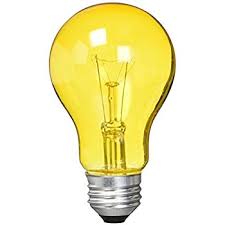 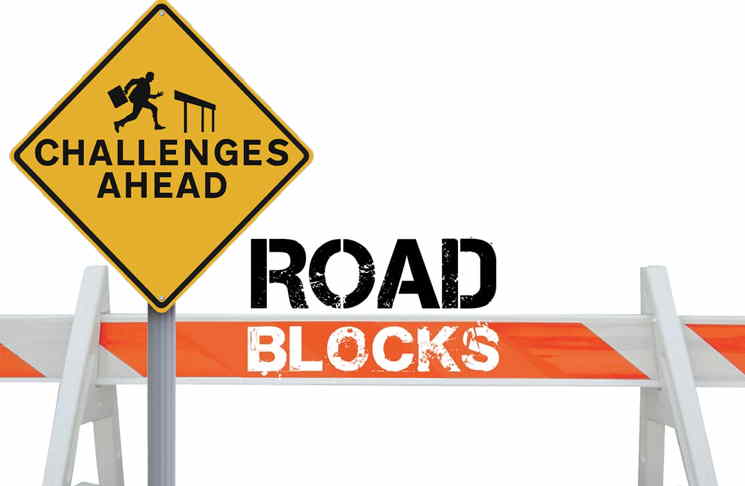 CENTER FOR CARE INNOVATIONS     |     4
Top 3 Takeaways
What were your top three takeaways or learnings from ROOTS?
CENTER FOR CARE INNOVATIONS     |     5
Impact & Role
How has addressing social needs impacted your organization? What do you think your organization’s role in addressing social needs is or should be?
CENTER FOR CARE INNOVATIONS     |     6
What’s Next?
What is next in your organizations journey to assess & address social needs? What are you planning for the rest of 2018 & beyond?
CENTER FOR CARE INNOVATIONS     |     7